Home
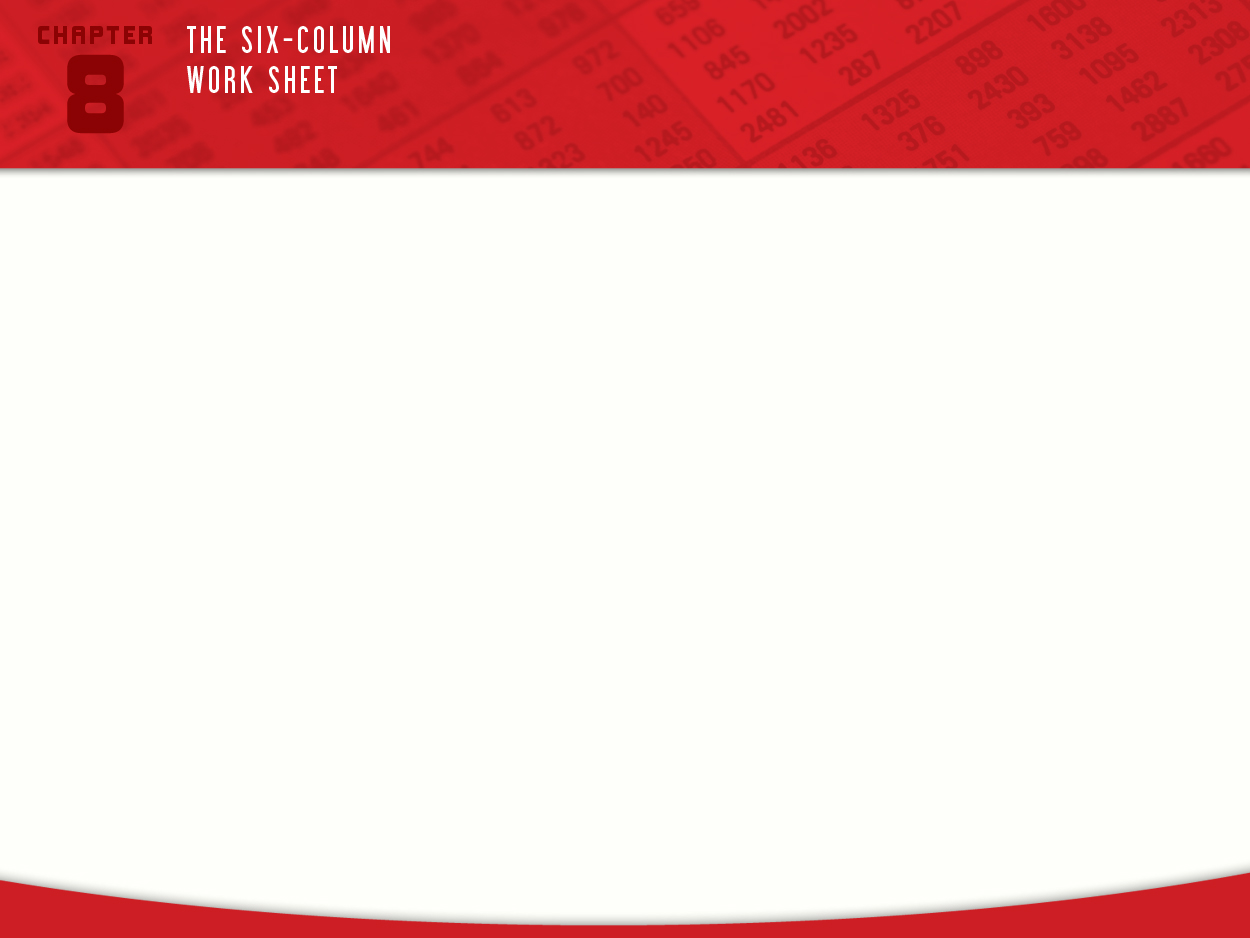 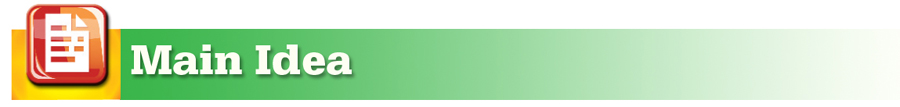 The work sheet organizes general ledger account information for the financial statements. After completing the work sheet, you will know the net income or net loss for the accounting period.
Home
Glencoe Accounting
Glencoe Accounting
Copyright © by The McGraw-Hill Companies, Inc. All rights reserved.
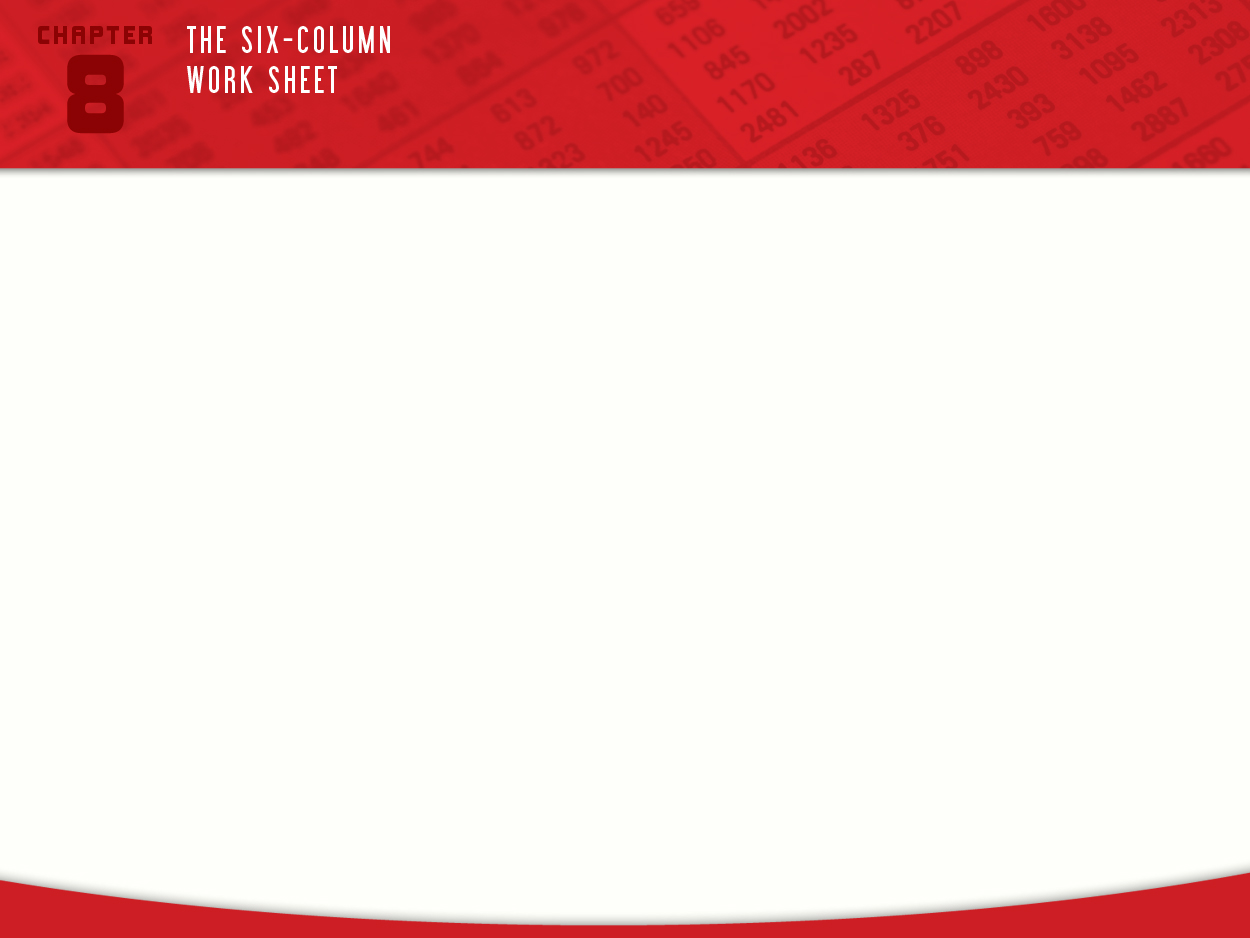 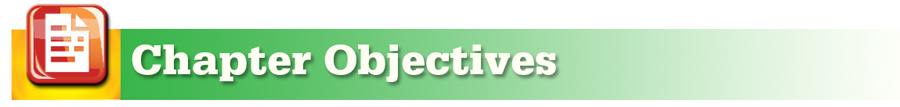 Explain the purpose of the six-column work sheet.
Describe the parts of a six-column work sheet.
Prepare a six-column work sheet.
Calculate net income and net loss.
Home
Glencoe Accounting
Glencoe Accounting
Copyright © by The McGraw-Hill Companies, Inc. All rights reserved.
Preparing the Work Sheet
Section 8.1
Key Terms
work sheet
ruling
Home
Glencoe Accounting
The Sixth Step of the Accounting Cycle: The Work Sheet
Preparing theWork Sheet
Section 8.1
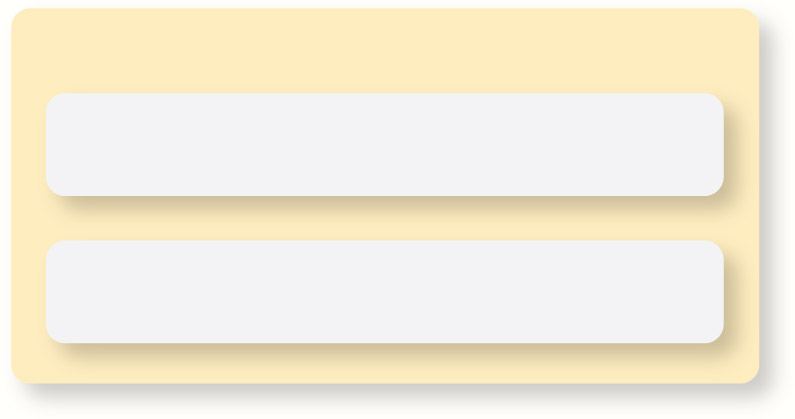 An accountant uses a work sheet to:
Gather information to prepare financial statements.
Complete other end-of-period activities.
work sheet
A working paper used to collect information from the ledger accounts for use in completing end-of-period activities.
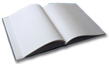 Home
Glencoe Accounting
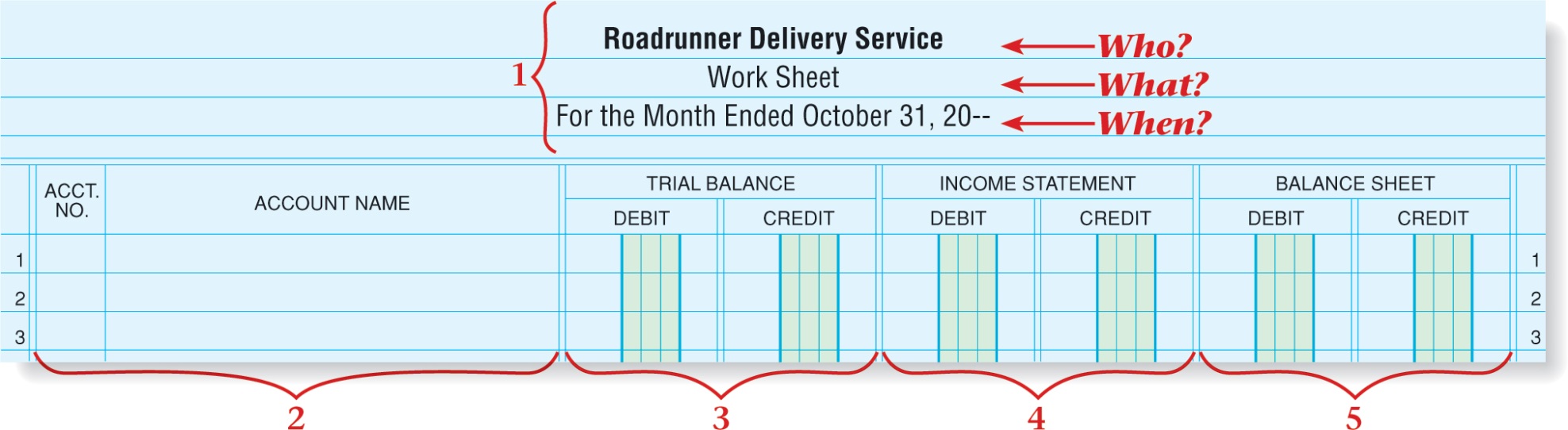 Zip Delivery Service
The Work Sheet Sections
Preparing theWork Sheet
Section 8.1
1. Heading
3. Trial Balance
4. IncomeStatement
5. BalanceSheet
2. Account Name
See page 200
Home
Glencoe Accounting
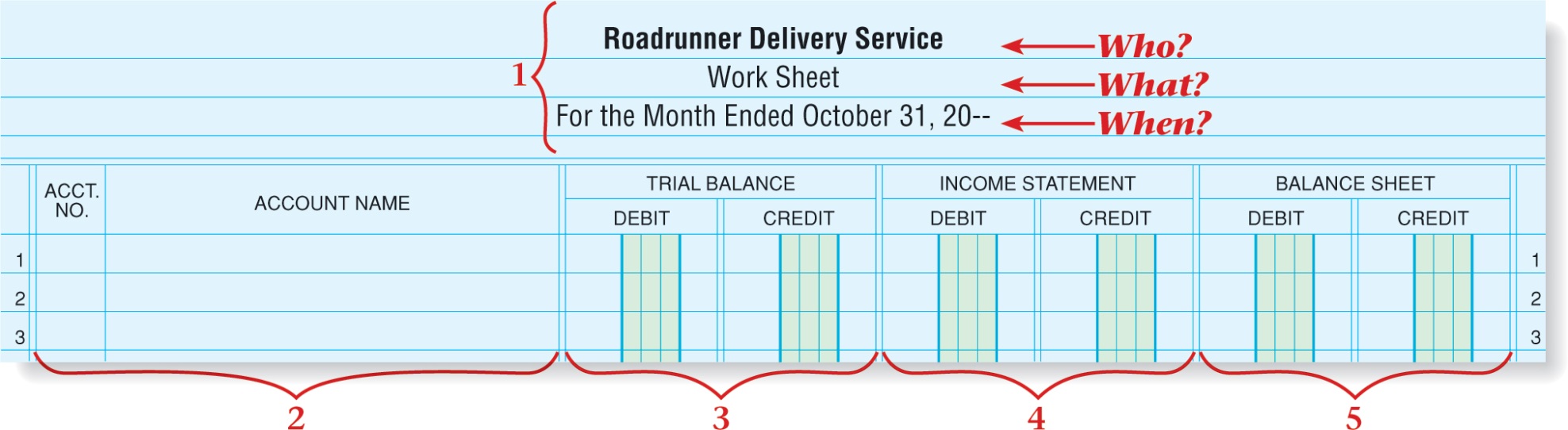 Zip Delivery Service
The Work Sheet Sections
Preparing theWork Sheet
Section 8.1
The Heading
Who – The name of the business
What – The name of the accounting form
When – The period covered by the work sheet
Home
Glencoe Accounting
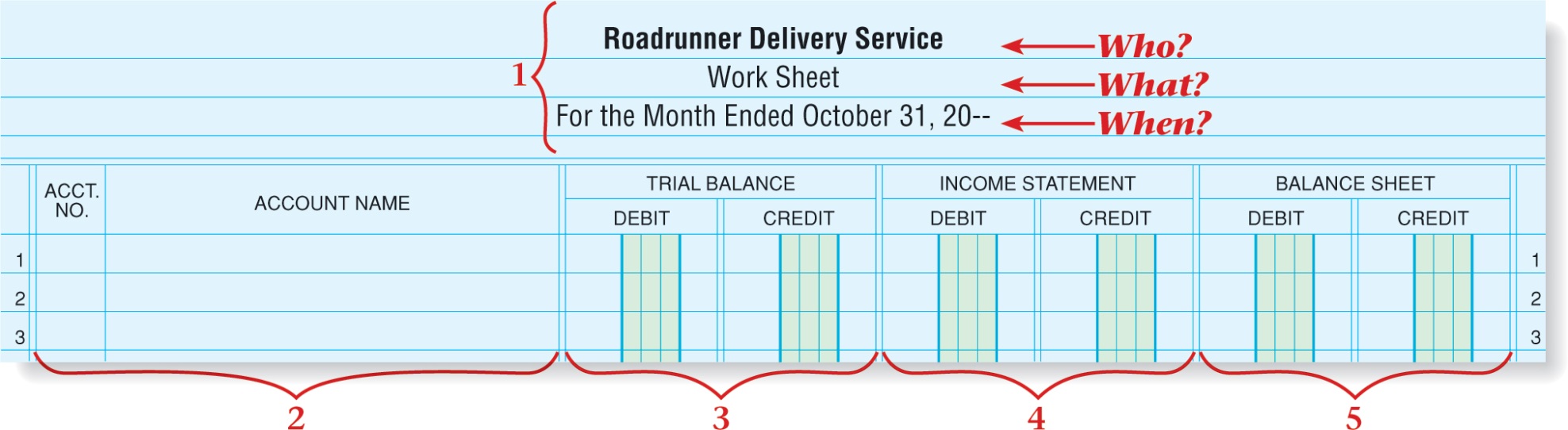 Zip Delivery Service
The Work Sheet Sections
Preparing theWork Sheet
Section 8.1
Account Name
This section contains a listing of all accounts from the general ledger. Include accounts with a zero balance to avoid accidentally omitting an account.
Home
Glencoe Accounting
The Work Sheet Sections
Preparing theWork Sheet
Section 8.1
Account Name
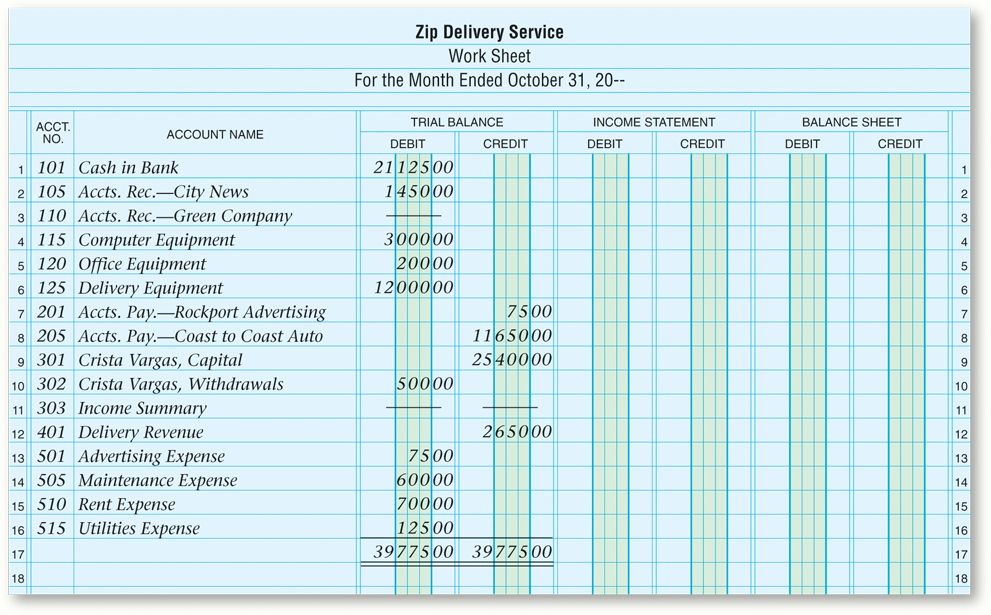 Home
See page 201
Glencoe Accounting
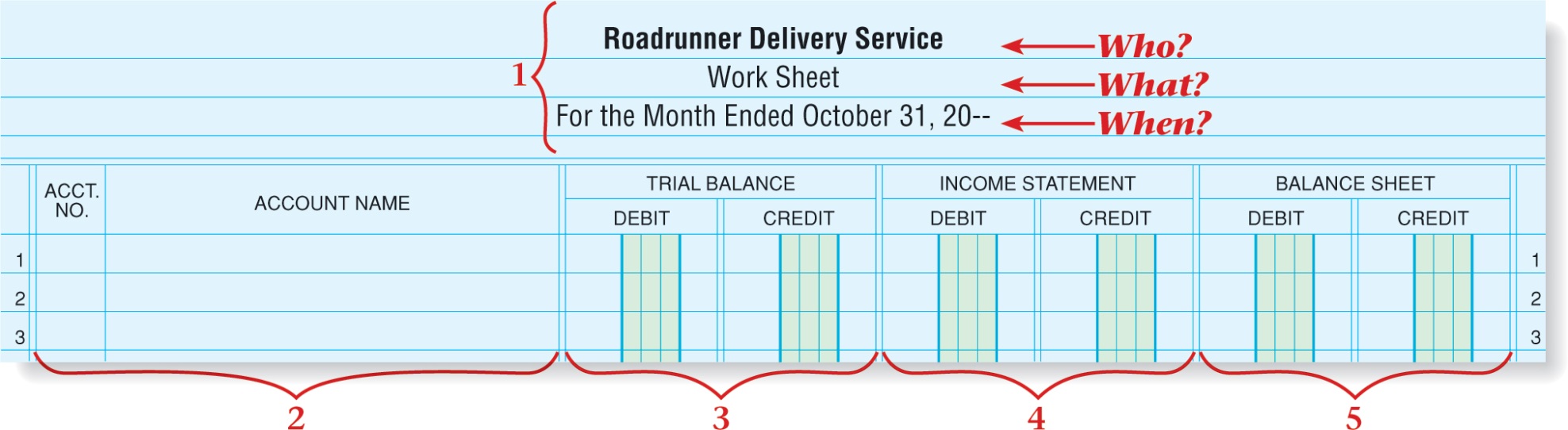 Zip Delivery Service
The Work Sheet Sections
Preparing theWork Sheet
Section 8.1
Trial Balance
There are two steps to follow after this section is complete:
Ruling the Trial Balance section
Totaling the Trial Balance section
See page 200
Home
Glencoe Accounting
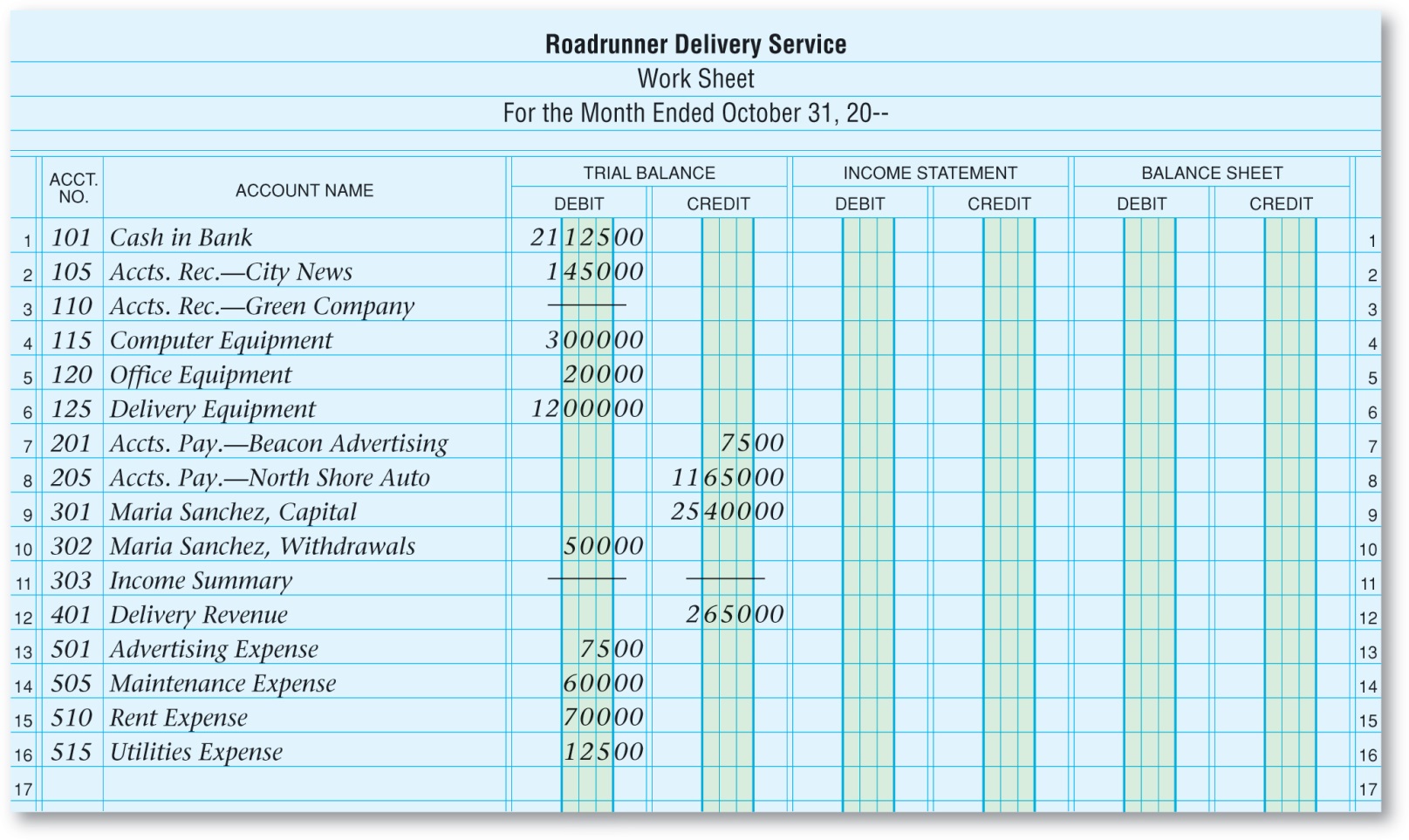 Zip Delivery Service
Crista Vargas,
Crista Vargas,
The Work Sheet Sections
Preparing theWork Sheet
Section 8.1
Trial Balance
Home
See page 202
Glencoe Accounting
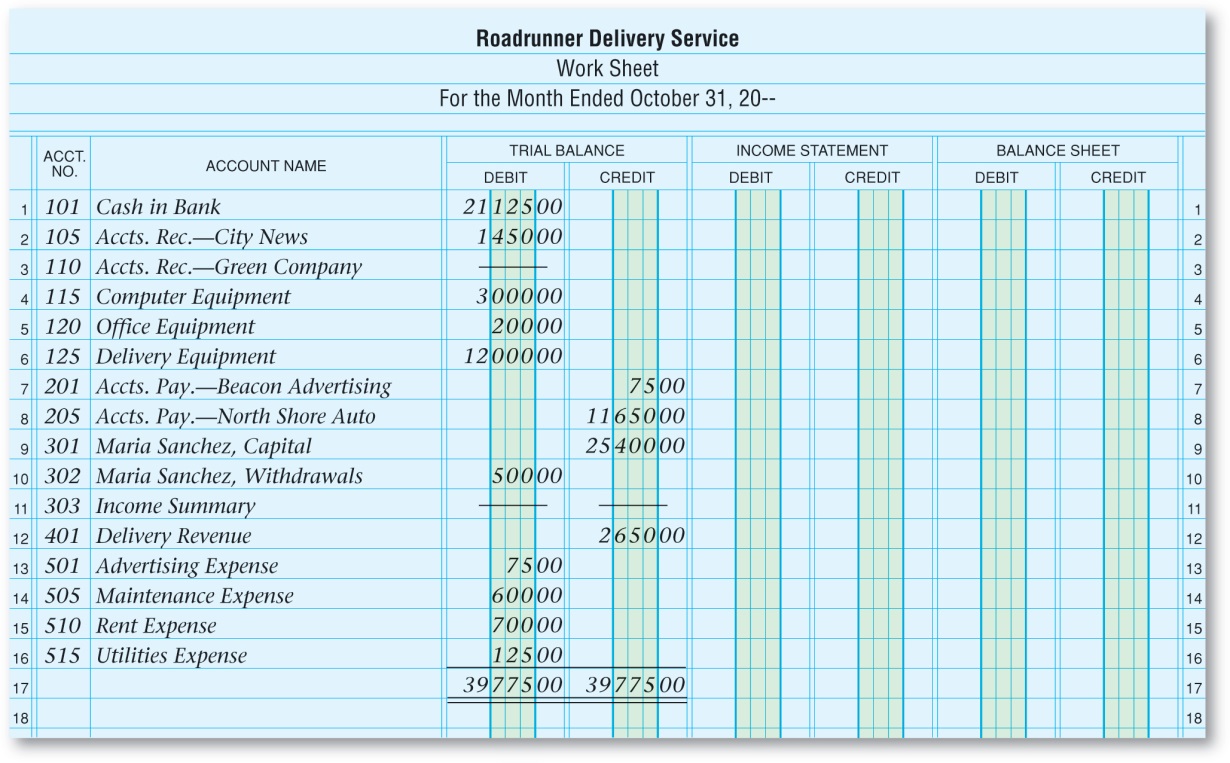 Zip Delivery Service
Crista Vargas,
Crista Vargas,
The Work Sheet Sections
Preparing theWork Sheet
Section 8.1
Ruling the Trial Balance Sections
ruling
Drawing a line; a single rule (line) drawn under a column of figures indicates that the entries above the rule are to be added or subtracted. If an amount is a total and no further processing is needed, a double rule is drawn under it.
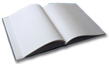 Home
Glencoe Accounting
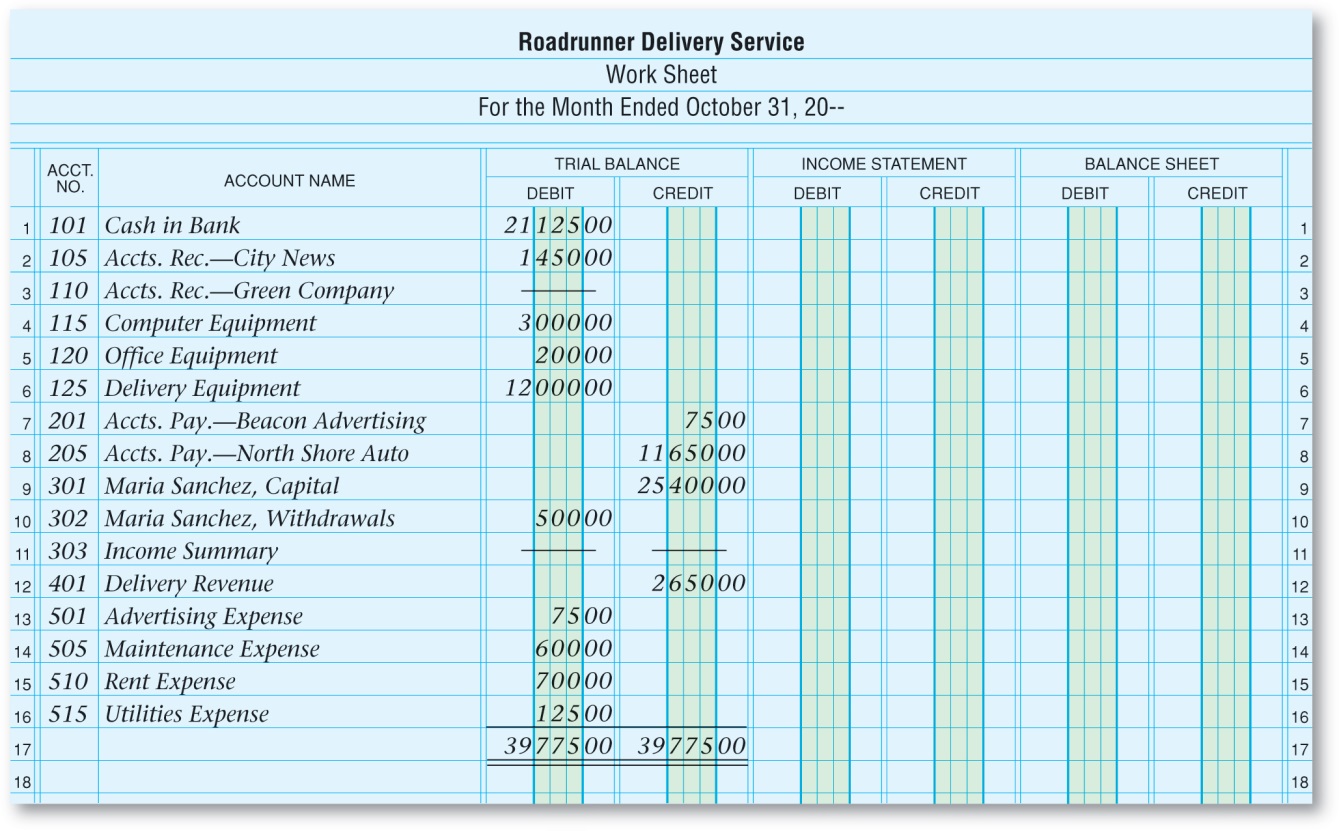 Zip Delivery Service
Crista Vargas,
Crista Vargas,
The Work Sheet Sections
Preparing theWork Sheet
Section 8.1
Totaling the Trial Balance Section
A double line is drawn under the totals to identify the above numbers as totals.
See page 202
Home
Glencoe Accounting
Completing the Work Sheet
Section 8.2
Key Terms
matching principle
net income
net loss
Home
Glencoe Accounting
The Balance Sheet and Income Statement Sections
Completing the Work Sheet
Section 8.2
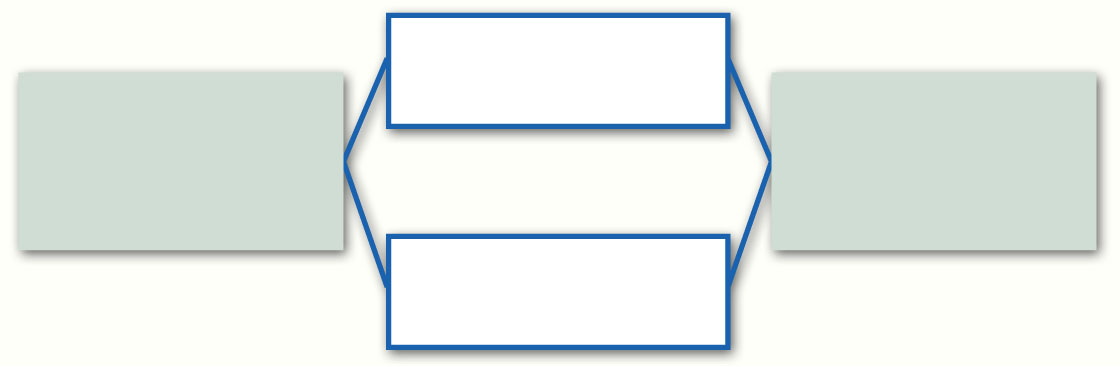 Balance Sheet
Prepared at the end of the accounting period
Both are organized on the work sheet
Income Statement
Home
Glencoe Accounting
The Balance Sheet and Income Statement Sections
Completing the Work Sheet
Section 8.2
Balance Sheet Section
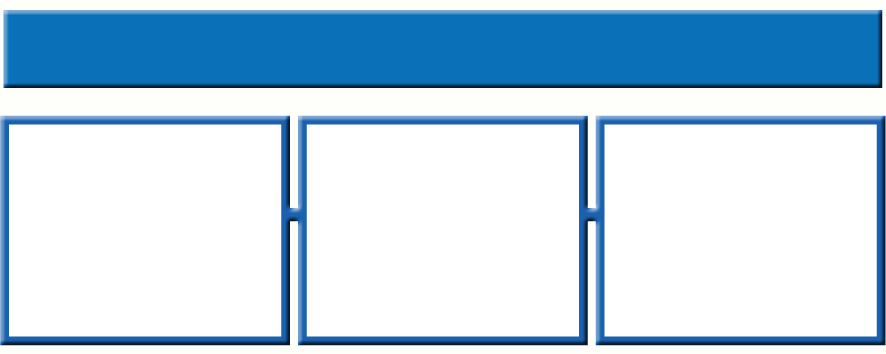 Amounts are transferred, or extended, from the Trial Balance section for these account types.
Owner’sEquity
Asset
Liability
Home
Glencoe Accounting
The Balance Sheet and Income Statement Sections
Completing the Work Sheet
Section 8.2
Income Statement Section
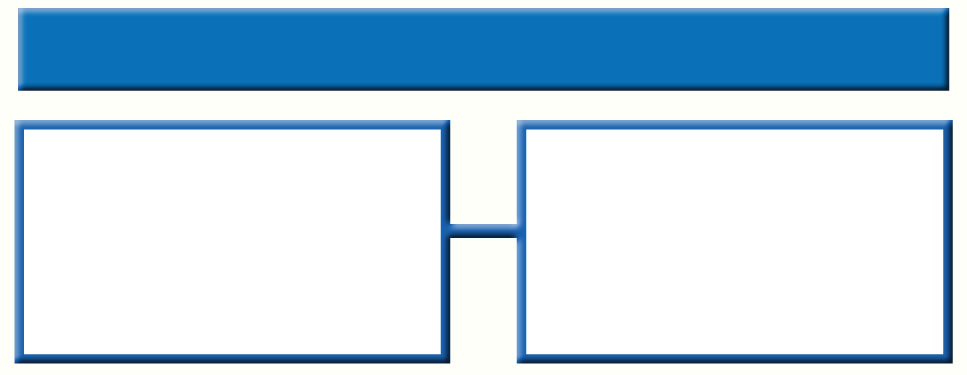 Amounts are extended from the Trial Balance section for these account types.
Revenue
Expense
Home
Glencoe Accounting
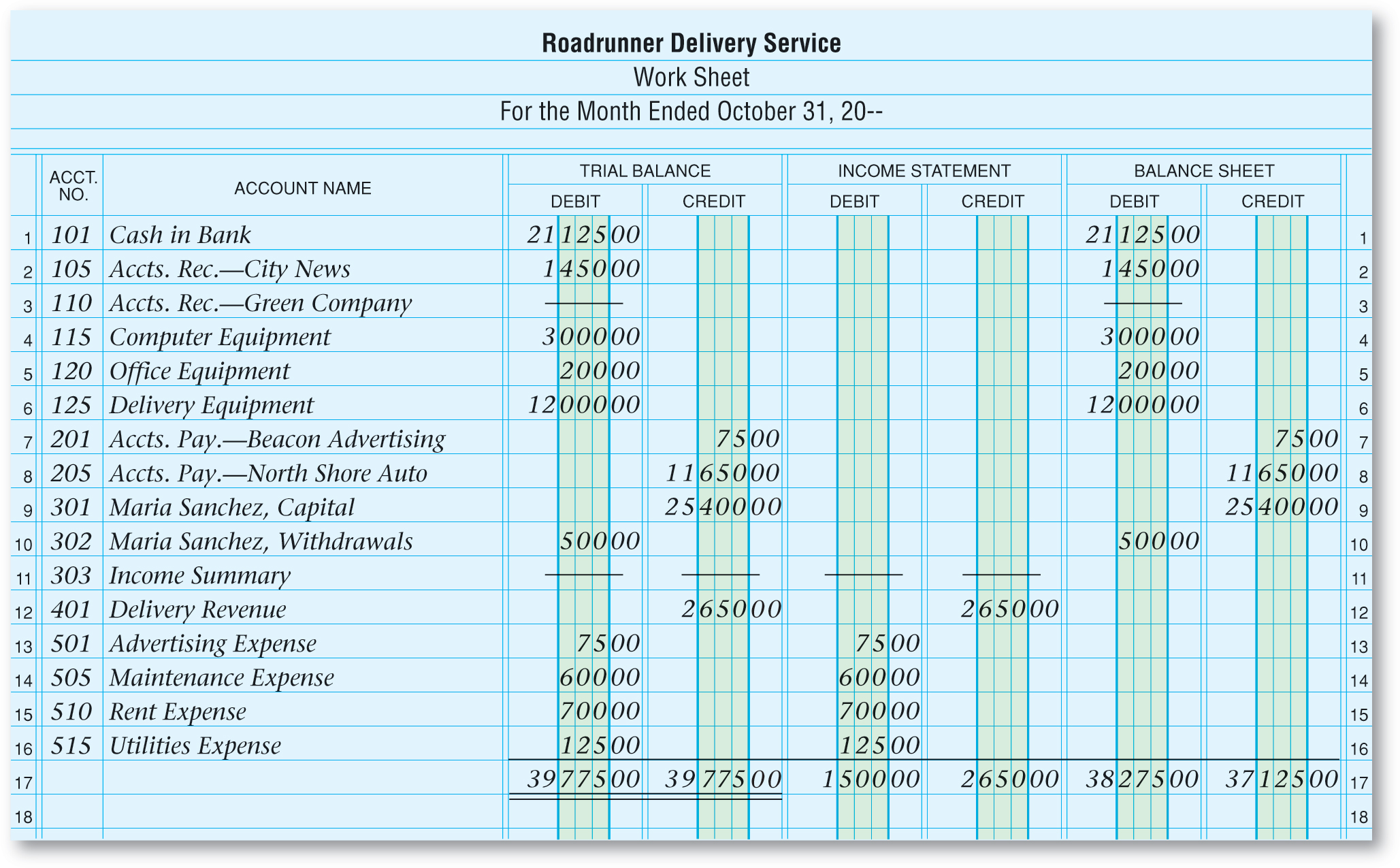 Zip Delivery Service
The Balance Sheet and Income Statement Sections
Completing the Work Sheet
Section 8.2
A single line is drawn below the entries in the Income Statement and Balance Sheet sections to indicate they are ready for totaling. 

Once the columns are totaled, they will not be equal until the net income or net loss is added.
Crista Vargas,
Crista Vargas,
See page 206
Home
Glencoe Accounting
Showing Net Income or Net Loss on the Work Sheet
Completing the Work Sheet
Section 8.2
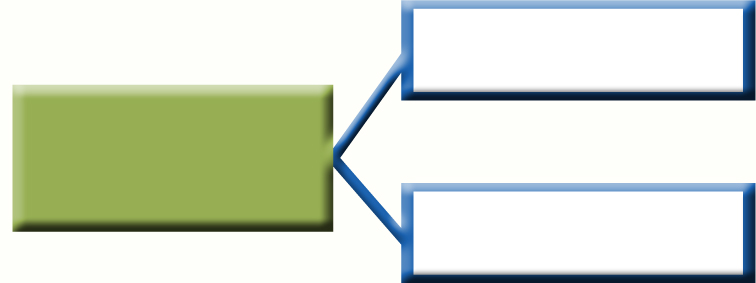 Analyzing Results
Matching principles are used by managers for:
Making Decisions
matching principle
Principle requiring that the expenses incurred in an accounting period are matched with revenue earned in the same period.
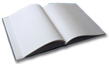 Home
Glencoe Accounting
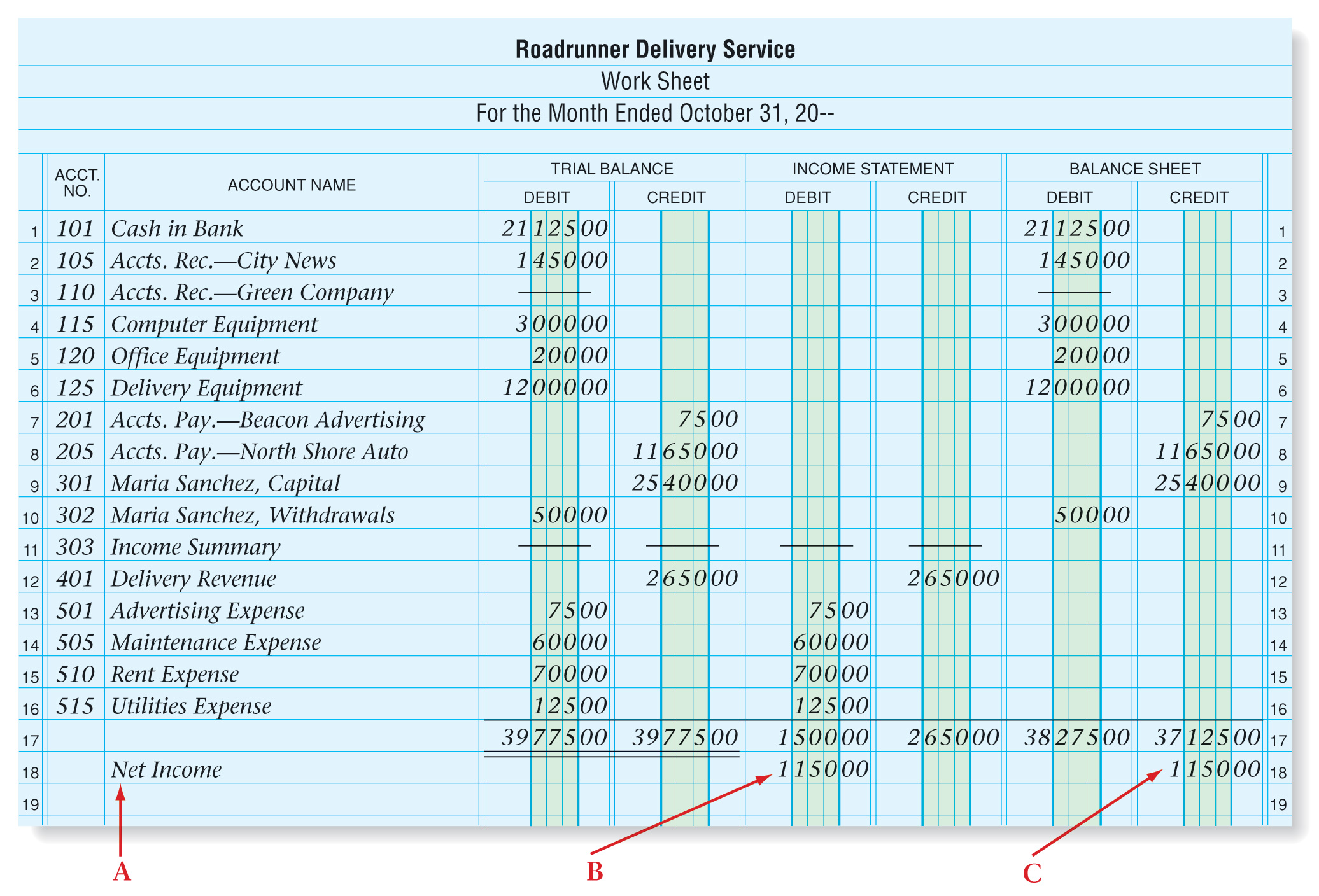 Zip Delivery Service
Showing Net Income or Net Loss on the Work Sheet
Completing the Work Sheet
Section 8.2
Showing Net Income on the Work Sheet
A - After the last account, skip a line and enter the words Net Income or Net Loss in the Account Name column.
See page 207
Home
Glencoe Accounting
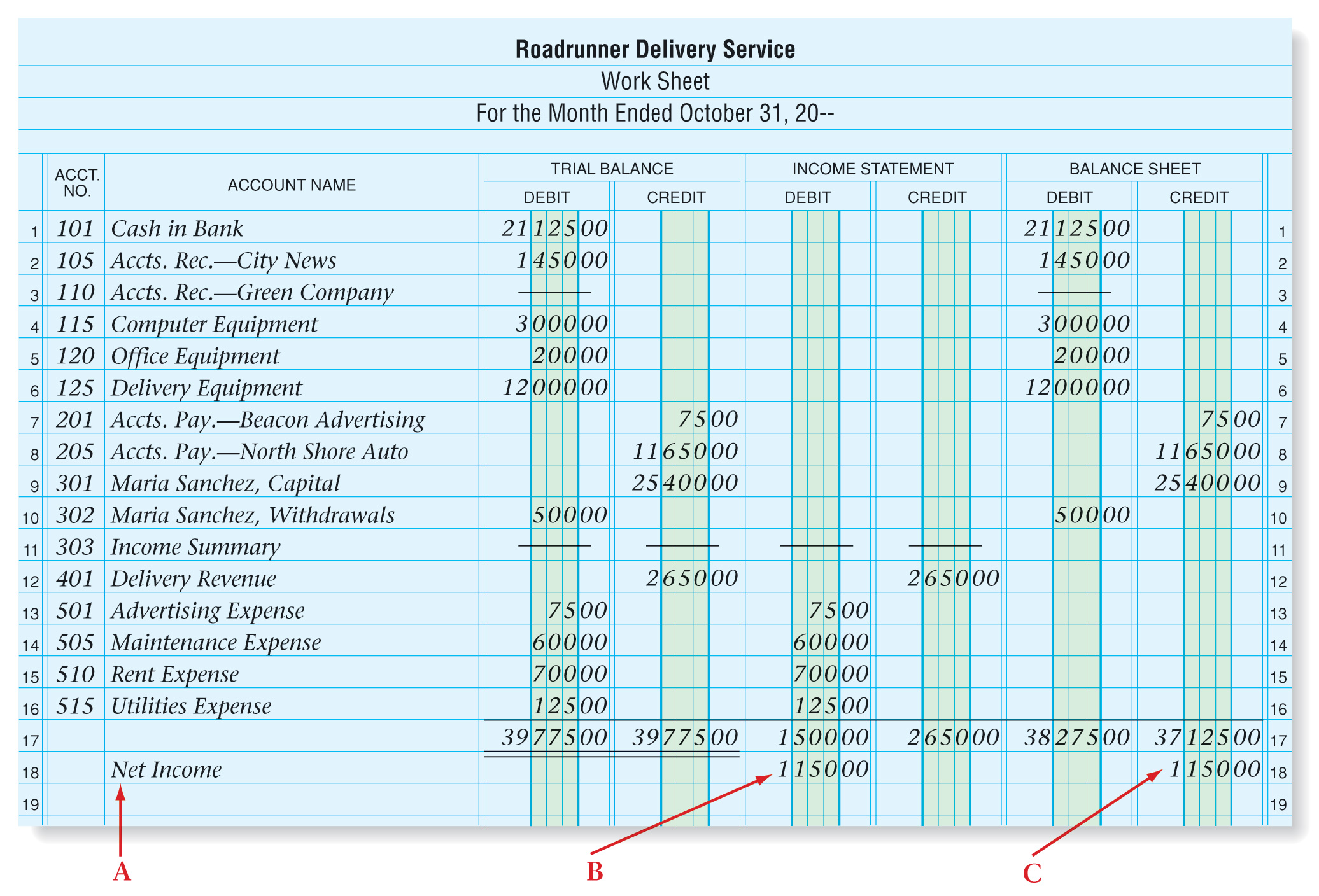 Zip Delivery Service
Showing Net Income or Net Loss on the Work Sheet
Completing the Work Sheet
Section 8.2
Showing Net Income on the Work Sheet
B - On the same line, enter the net income total under the Income Statement Debit column, or the net loss under the Credit column.
Home
Glencoe Accounting
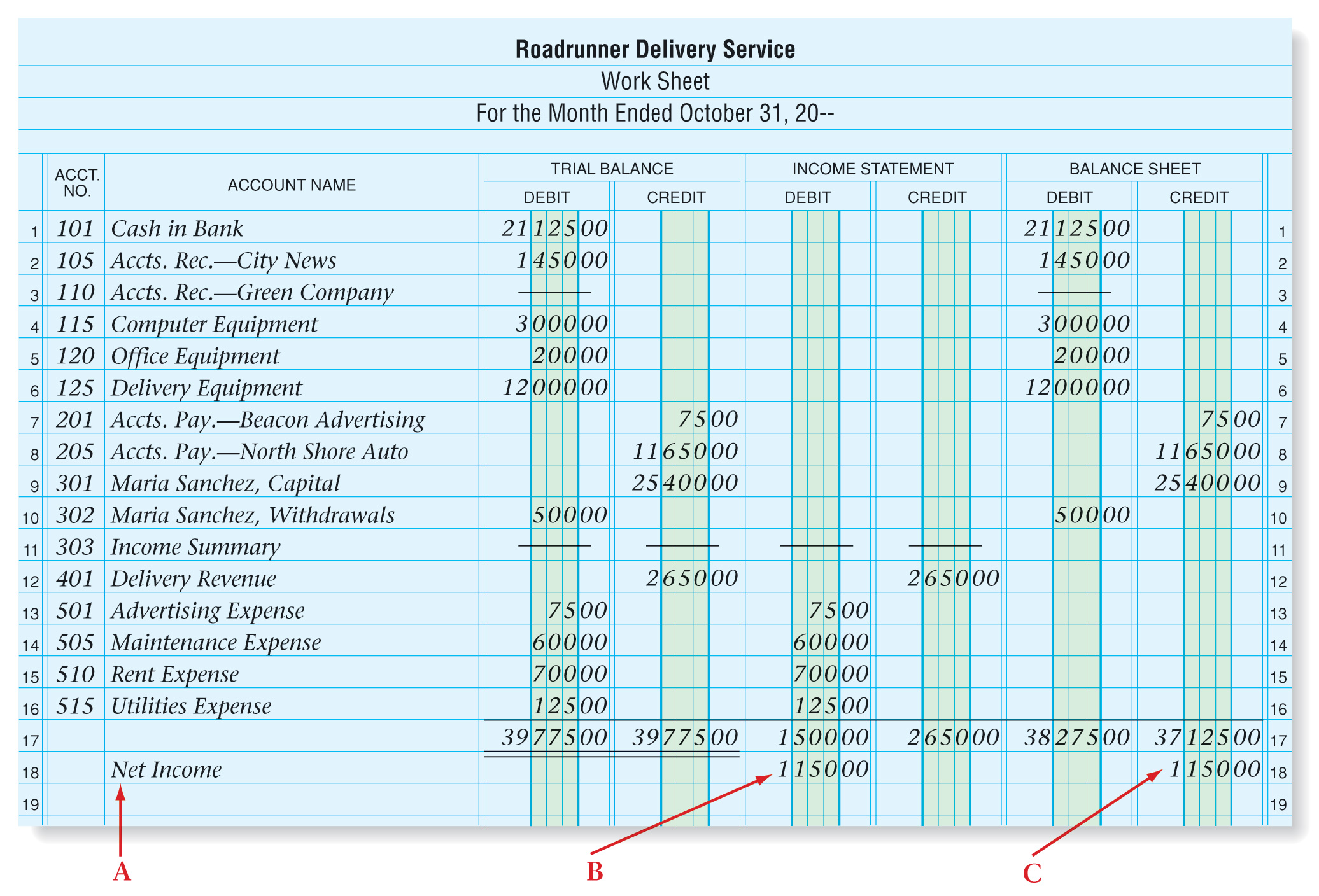 Zip Delivery Service
Showing Net Income or Net Loss on the Work Sheet
Completing the Work Sheet
Section 8.2
Showing Net Income on the Work Sheet
C - On the same line, enter the net income amount under the Balance Sheet Credit column, or the net loss under the Debit column.
Home
Glencoe Accounting
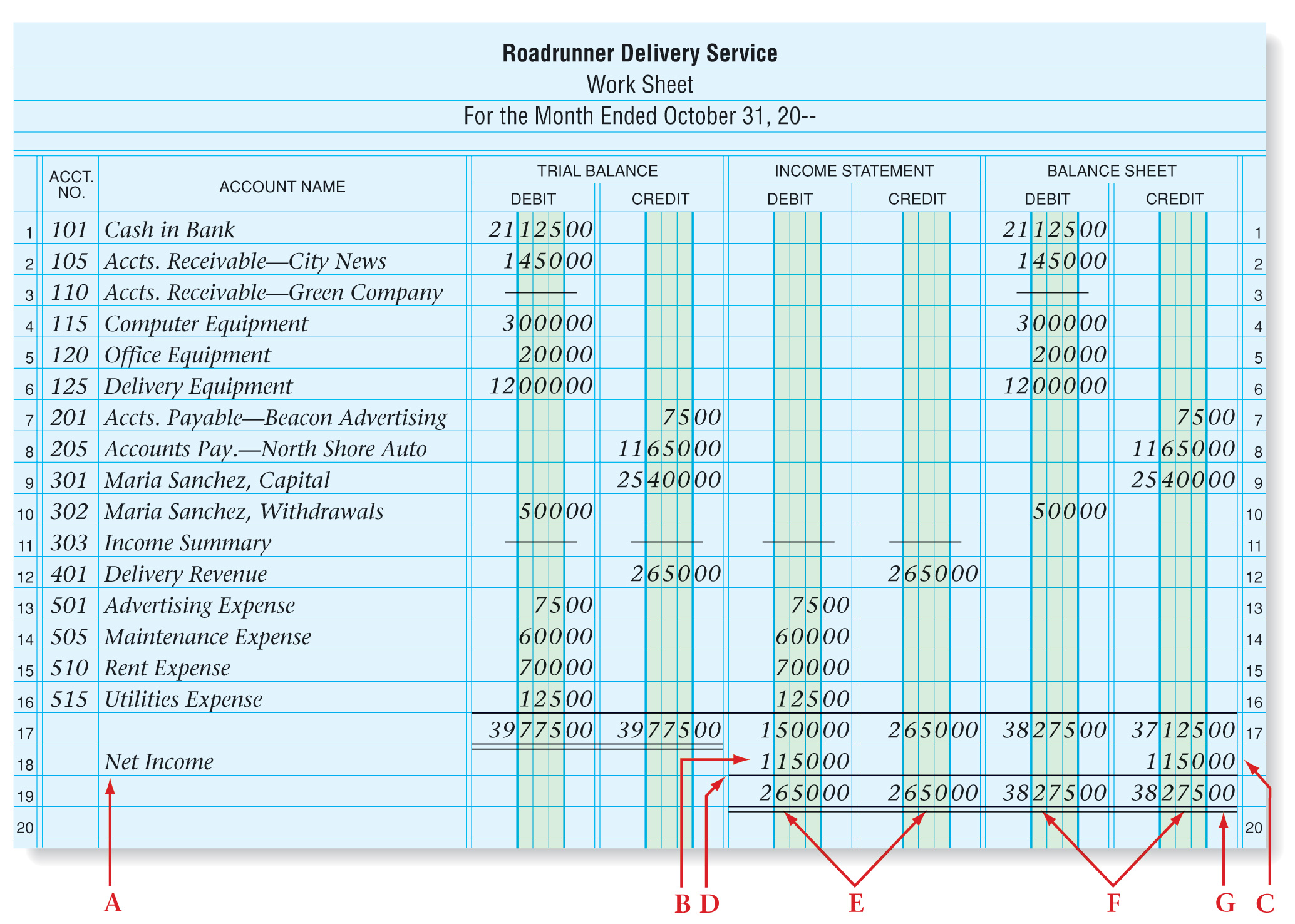 Zip Delivery Service
Showing Net Income or Net Loss on the Work Sheet
Completing the Work Sheet
Section 8.2
Showing Net Income
D - Draw a single rule across the four Income Statement and Balance Sheet columns below net income.
E - Bring down the Income Statement Debit and Credit column totals (after adding net income or net loss).
Showing Net loss
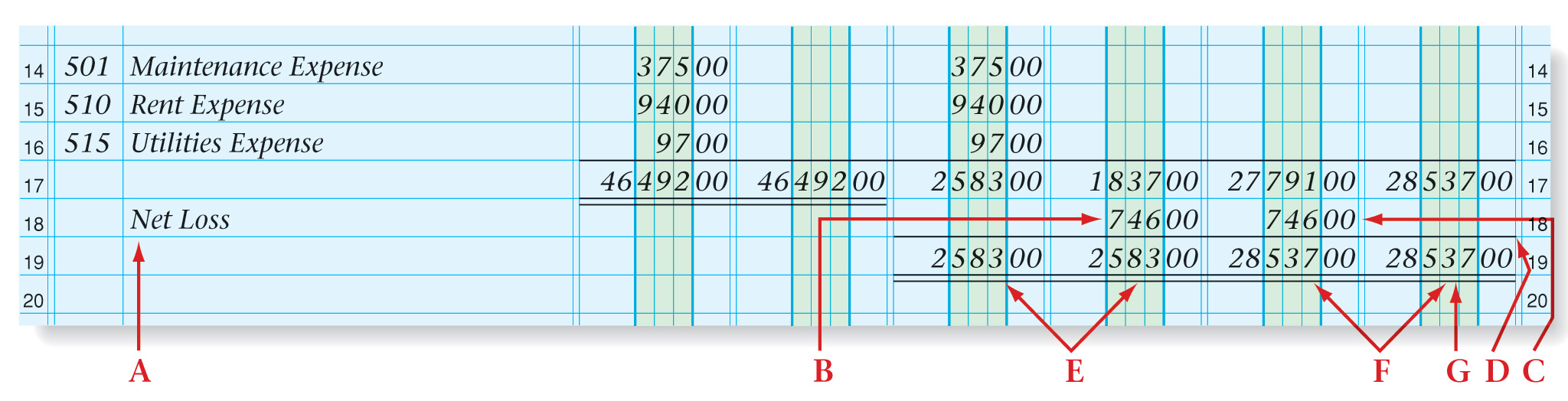 Home
Glencoe Accounting
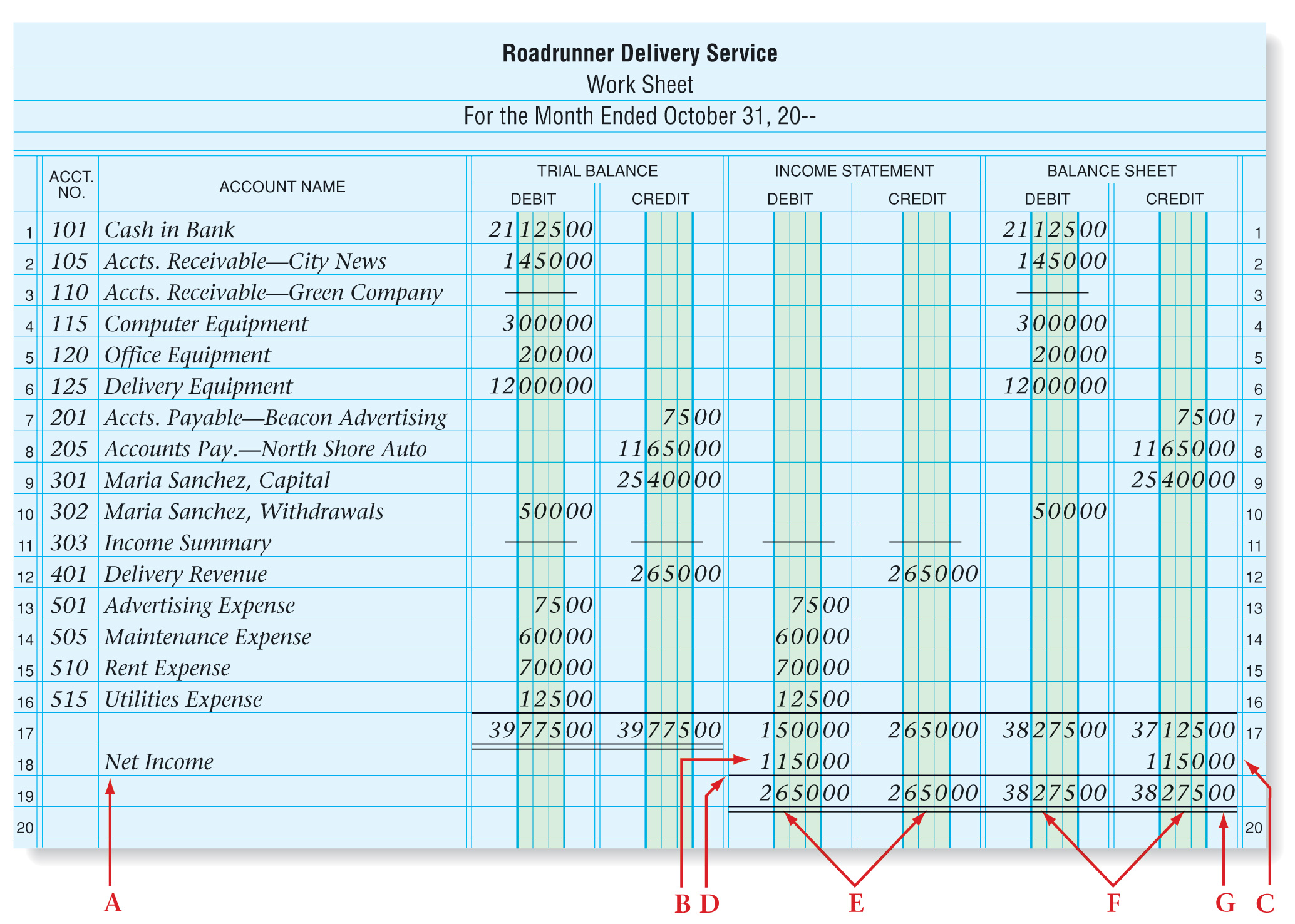 Zip Delivery Service
Showing Net Income or Net Loss on the Work Sheet
Completing the Work Sheet
Section 8.2
Showing Net Income
F - Bring down the Balance Sheet Debit and Credit column totals (after adding net income or net loss).
G - Draw a double rule under the four Balance Sheet and Income Statement totals.
Showing Net loss
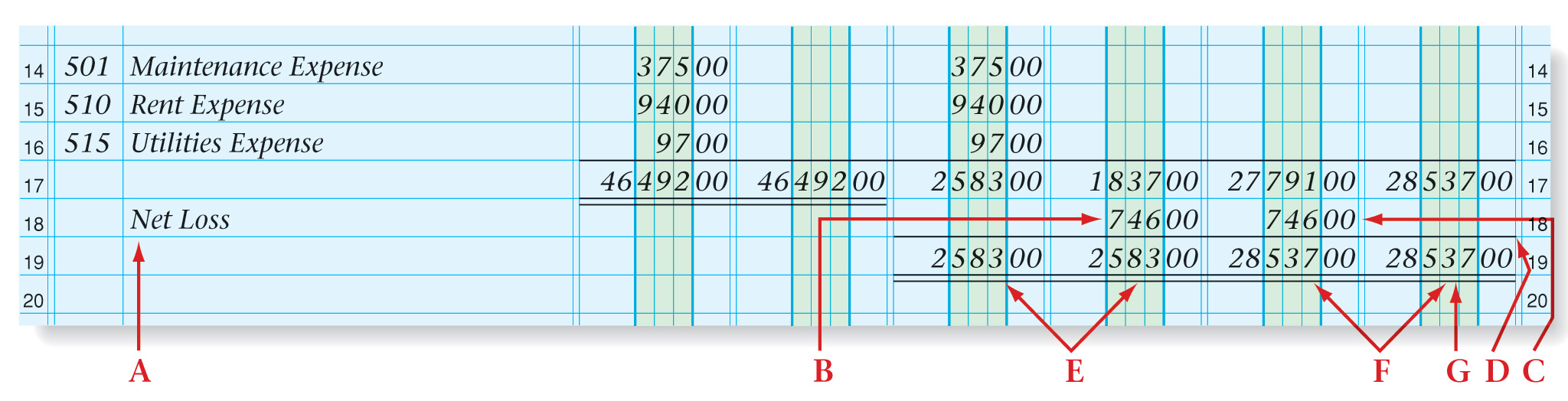 Total debits should equal total credits.
Home
Glencoe Accounting
Showing a Net Income or Net Loss on the Work Sheet
Completing the Work Sheet
Section 8.2
Showing Net Loss
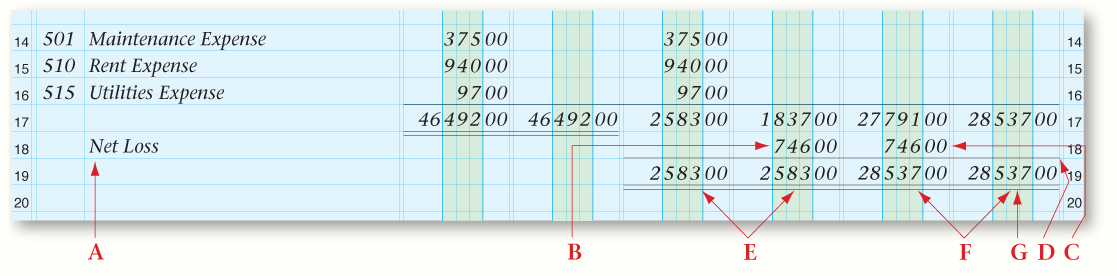 See page 209
net loss
The amount by which total expenses exceed total revenue for the accounting period.
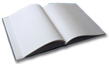 Home
Glencoe Accounting
A Review of the Six-Column Work Sheet
Completing the Work Sheet
Section 8.2
Total the Income Statement and Balance Sheet columns.
1
5
Enter the heading.
Determine the net income or net loss.
Enter account numbers, names, and balances.
2
6
Enter the net income or net loss in the Income Statement and Balance Sheet columns.
Show that Trial Balance debits and credits are equal.
3
7
Transfer the Trial Balance values to the Income Statement and Balance Sheet sections.
4
8
Total and rule the four columns.
Home
Glencoe Accounting
Total the Income Statement and Balance Sheet columns.
1
5
Enter the heading.
Determine the net income or net loss.
Enter account numbers, names, and balances.
2
6
Enter the net income or net loss in the Income Statement and Balance Sheet columns.
Show that Trial Balance debits and credits are equal.
3
7
Transfer the Trial Balance values to the Income Statement and Balance Sheet sections.
4
8
Total and rule the four columns.
Question 1
List the steps involved in completing a six-column work sheet.
Home
Glencoe Accounting
Question 2
Why are the Balance Sheet columns not equal for a business that has net income?
The Trial Balance will be equal, but when the revenue and expense items (temporary capital accounts) are separated from the Balance Sheet accounts, the Income Statement and Balance Sheet columns will be out of balance by the same amount. This happens because revenues increase and expenses decrease the owner’s equity account (capital). Net income occurs when revenue exceeds expenses. Therefore, the capital account will be out of balance by the amount of the net income.
Home
Glencoe Accounting
End of
Home